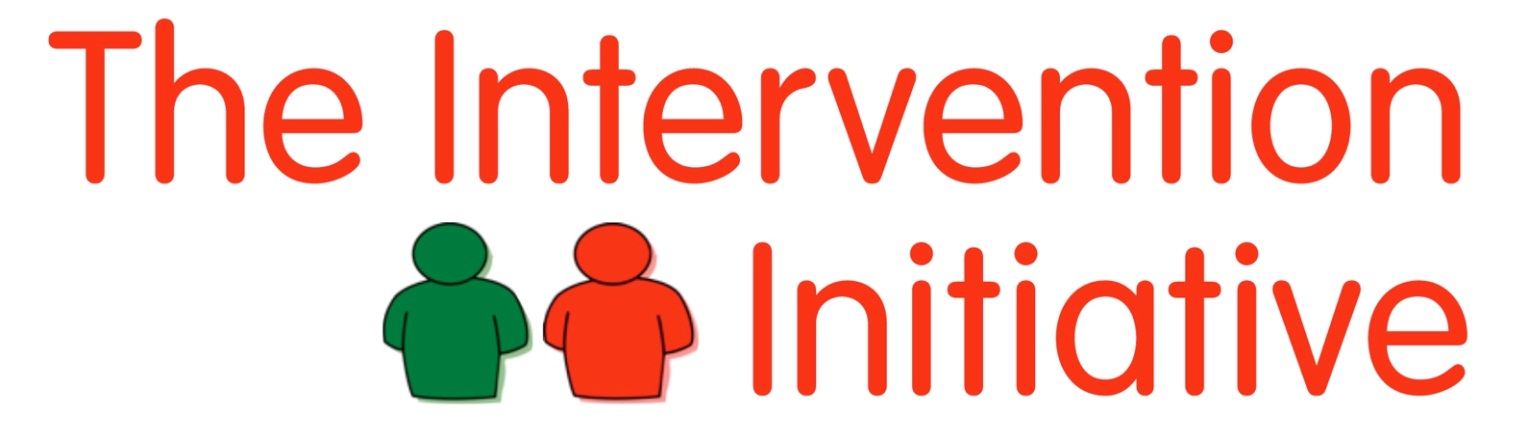 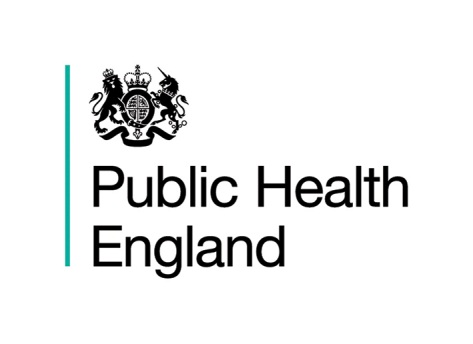 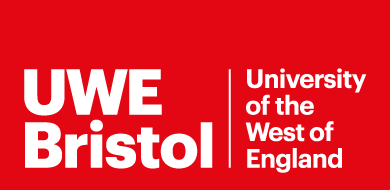 Session Eight
Practical Intervention Part Three
Stages
Safe space

Scripted roleplay

Improvising
We will be learning and working together as a group in this programme
Some of the material we will be discussing will be sensitive and some of us will have had personal experience of the things we discuss
We will all be be respectful of personal emotions as we learn
Some ground rules
Confidentiality
Appropriate language
Attendance
Communicating with the facilitator


Please be aware that we will be talking about sensitive issues and issues that might have affected you or people you care about. If you feel uncomfortable or upset it is fine to leave the space. Facilitators will understand and are trained to help you.
Bystander Techniques
Decide to Intervene
During the incident
Indirect
(to the bystander)
Direct
(to the offender)
OR
After the incident
Assess norm
Engage allies & bystanders
Make a plan
Develop a support for next step
Offer support to the victim
Confrontation:
	Set limits or express feelings
Change the focus:
	Non-participation
	Change the subject
	Interrupt / distract
Change the person/shift attitudes
Adapted from Berkowitz, A. (2013). A Grassroots’ Guide to Fostering Healthy Norms to Reduce Violence in our Communities: Social Norms Toolkit.  USA: CDC.
Online at http://www.alanberkowitz.com/Social_Norms_Violence_Prevention_Toolkit.pdf
Techniques
Using body language (communicating disapproval)
Distraction (changing the focus)
Humour
“I” statements
Encouraging empathy
Using caring and friendship as a framework
Using social norms
“All students have the right to live and study in an environment of dignity and respect, free from the fear of harassment or violence”
NUS (National Union of Students) (2011) (2nd Ed.).  Hidden Marks. London: NUS.  Online at http://www.nus.org.uk/Global/NUS_hidden_marks_report_2nd_edition_web.pdf, foreword.
YOU ARE OUR FUTURE LEADERS!STEP UP! SPEAK OUT!BE HEARD!